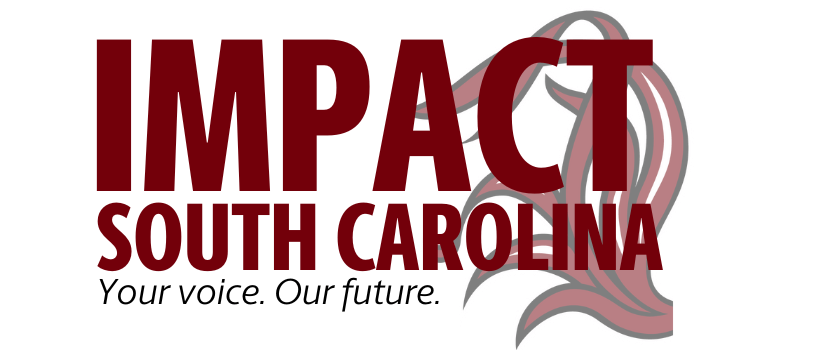 Your voice matters. Impact South Carolina by sharing your thoughts and experiences as a full-time, research grant or 
time-limited faculty or staff member in 
USC’s Employee Insights Survey, 
administered through email by ModernThink, from 
March 17 to March 31, 2025.
[Speaker Notes: full-time, RGP and TLE employees can measure the full USC experience – benefits, etc.]
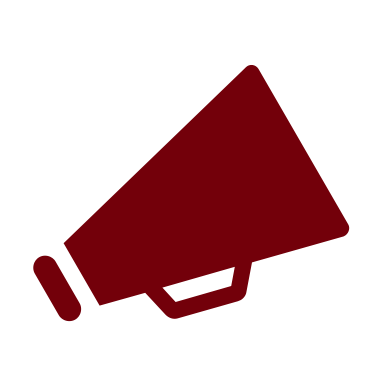 Accreditation
Benefits & Compensation
Collaboration 
Communication 
Confidence in Senior Leadership 
Department Chair/Supervisor Effectiveness 
Faculty Experience (Faculty only) 
Faculty and Staff Well-being 
Inclusion, Belonging and Community 
Job Satisfaction and Support 
Mission and Pride 
Performance Management 
Policy, Resources, Efficiency
Professional Development 
Shared Governance
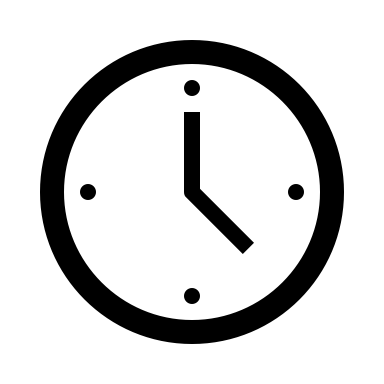 18-20 minutes to complete
CHAMPION PARTICIPATION & SHARE YOUR THOUGHTS ON 
THESE TOPICS
[Speaker Notes: Categories of survey questions]
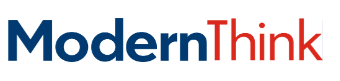 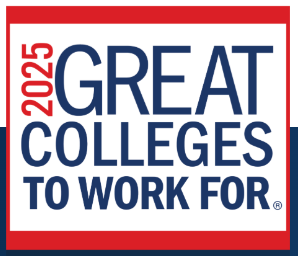 USC’s Employee Insights Survey is the ModernThink Great Colleges to Work For survey and one of the most respected employee engagement assessments in higher education, providing valuable insights into workplace culture, leadership, and job satisfaction.

ModernThink ensures your confidentiality
These survey results will establish a baseline for future feedback
You will help shape institutional priorities
LEARN MORE….
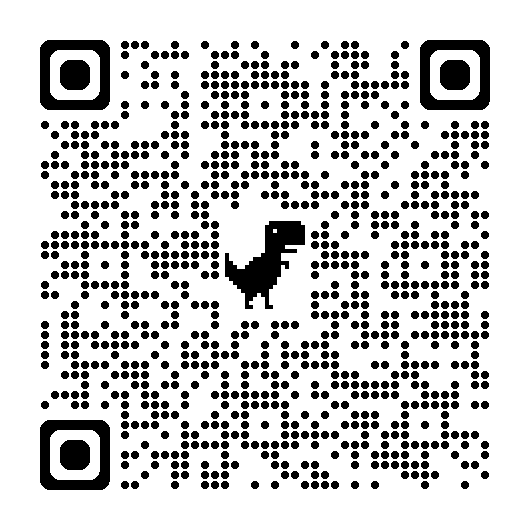 USC’s Employee Insights Survey Webpage with FAQs

Leader’s Edge Forum
March 6, 3-4pm
Teams Link on Webpage
Kim Pruitt with Guest, 
Provost Donna Arnett